Dimension reduction
Lin zhang
Sse, tongji university
Dec. 2016
K-Nearest Neighbor
+
-
?
+
test sample
-
+
12/23/2020
Pattern recognition
2
Raw data can be complex, high-dimensional
To understand a phenomenon we measure various related quantities
If we knew what to measure or how to represent our measurements we might find simple relationships
But in practice we often measure redundant signals, e.g., US and European shoe sizes
We also represent data via the method by which it was gathered, e.g., pixel representation of brain imaging data
12/23/2020
Pattern recognition
3
Dimensionality reduction
Issues
Measure redundant signals
Represent data via the method by which it was gathered
Goal: Find a ‘better’ representation for data
To visualize and discover hidden patterns
Preprocessing for supervised task
How do we define ‘better’?
12/23/2020
Pattern recognition
4
E.g., Shoe size
We take noisy measurements on European and American scale
How can we do ‘better’, i.e., find a simpler, compact representation? 
Pick a direction and project onto this direction
European Size
American Size
12/23/2020
Pattern recognition
5
E.g., Shoe size
We take noisy measurements on European and American scale
How can we do ‘better’, i.e., find a simpler, compact representation? 
Pick a direction and project onto this direction
European Size
American Size
12/23/2020
Pattern recognition
6
Goal: Minimize reconstruction error
Minimize Euclidean distances between original points and their projections
PCA solution solves this problem!
PCA — reconstruct 2D data via 2D data with single degree of freedom. Evaluate reconstructions (represented by blue line) by Euclidean distances
European Size
American Size
12/23/2020
Pattern recognition
7
Another goal: Maximize variance
To identify patterns we want to study variation across observations
Can we do ‘better’, i.e., find a compact representation that captures variation?
European Size
American Size
12/23/2020
Pattern recognition
8
Another goal: Maximize variance
To identify patterns we want to study variation across observations
Can we do ‘better’, i.e., find a compact representation that captures variation?
PCA solution finds directions of maximal variance!
European Size
American Size
12/23/2020
Pattern recognition
9
Principal Component Analysis (PCA)
12/23/2020
Pattern recognition
10
Principal Component Analysis (PCA)
Identify the orientation with largest variance
where
and                                                          is the covariance matrix
12/23/2020
Pattern recognition
11
Principal Component Analysis (PCA)
12/23/2020
Pattern recognition
12
Principal Component Analysis (PCA)
12/23/2020
Pattern recognition
13
Principal Component Analysis (PCA)
Identify the orientation with largest variance
Results: the eigen-vectors of C forms a set of orthogonal basis and they are referred as Principal Components of the original data X
You can consider PCs as a set of orthogonal coordinates. Under such a coordinate system, variables are not correlated.
12/23/2020
Pattern recognition
14
Principal Component Analysis (PCA)
12/23/2020
Pattern recognition
15
Principal Component Analysis (PCA)
In new space, dimensions of data are not correlated
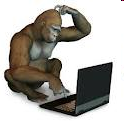 12/23/2020
Pattern recognition
16
Principal Component Analysis (PCA)
Illustration
x  ,   y
(2.5, 2.4) (0.5, 0.7)
(2.2, 2.9) 
(1.9, 2.2) 
(3.1, 3.0) 
(2.3, 2.7) 
(2.0, 1.6) 
(1.0, 1.1) 
(1.5, 1.6) 
(1.1, 0.9)
Eigen-values =
Corresponding eigen-vectors:
12/23/2020
Pattern recognition
17
Principal Component Analysis (PCA)
Illustration
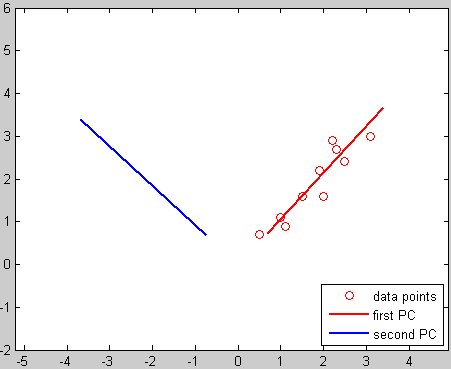 12/23/2020
Pattern recognition
18
Principal Component Analysis (PCA)
Illustration
Coordinates of the data points in the new coordinate system
12/23/2020
Pattern recognition
19
Principal Component Analysis (PCA)
Illustration
Coordinates of the data points in the new coordinate system
Draw newC on the plot
In such a new system, two variables are linearly independent!
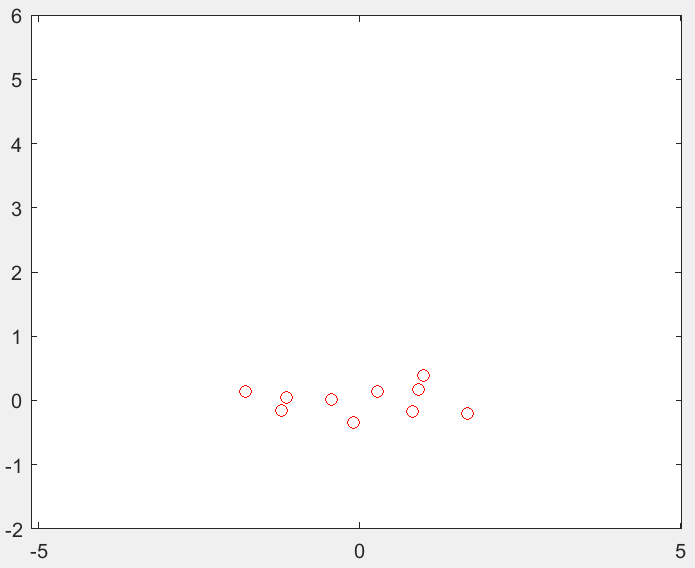 12/23/2020
Pattern recognition
20
Principal Component Analysis (PCA)
12/23/2020
Pattern recognition
21
Principal Component Analysis (PCA)
12/23/2020
Pattern recognition
22
Principal Component Analysis (PCA)
Illustration
Coordinates of the data points in the new coordinate system


If only the first PC (corresponds to the largest eigen-value) is remained
12/23/2020
Pattern recognition
23
Principal Component Analysis (PCA)
Illustration
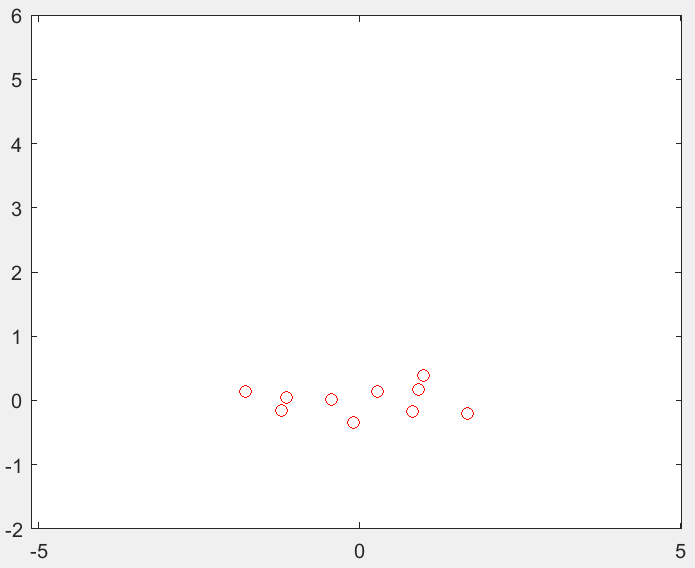 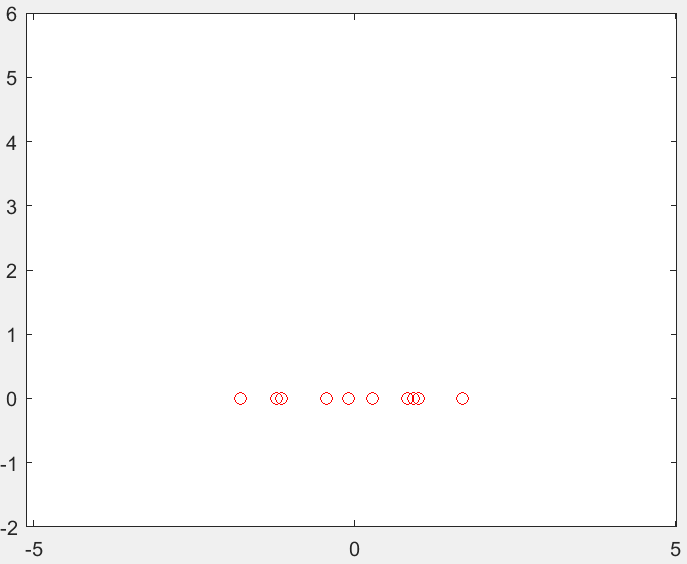 All PCs are used
Only 1 PC is used
Dimension reduction!
12/23/2020
Pattern recognition
24
Low-dimensional embedding
High dimension results in sparse distribution of samples
Curse of dimensionality and dimension reduction
Low-dimensional embedding
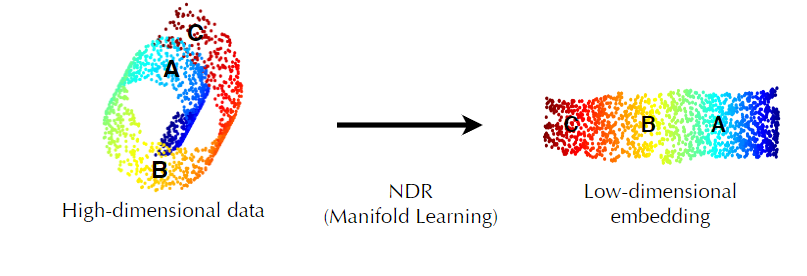 12/23/2020
Pattern recognition
25
Multiple Dimensional Scaling (MDS)
12/23/2020
Pattern recognition
26
Distance, dissimilarity and similarity
12/23/2020
Pattern recognition
27
Euclidean and non-Euclidean distance
12/23/2020
Pattern recognition
28
Classical Multidimensional Scaling
(1)
12/23/2020
Pattern recognition
29
Classical Multidimensional Scaling
(2)
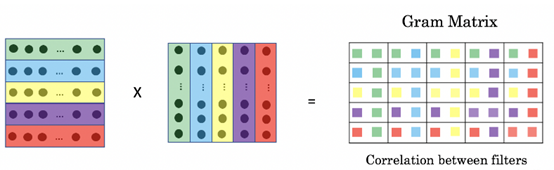 12/24/2020
Pattern recognition
30
[Speaker Notes: 格拉姆矩阵/Gram matrix]
Classical Multidimensional Scaling
(3)
12/23/2020
Pattern recognition
31
Classical Multidimensional Scaling
(4)
12/23/2020
Pattern recognition
32
Classical Multidimensional Scaling
12/23/2020
Pattern recognition
33
Classical Multidimensional Scaling
12/23/2020
Pattern recognition
34
cMDS examples
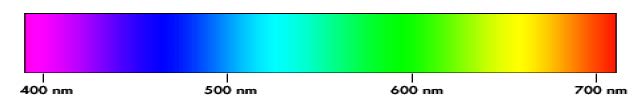 12/24/2020
Pattern recognition
35
cMDS examples
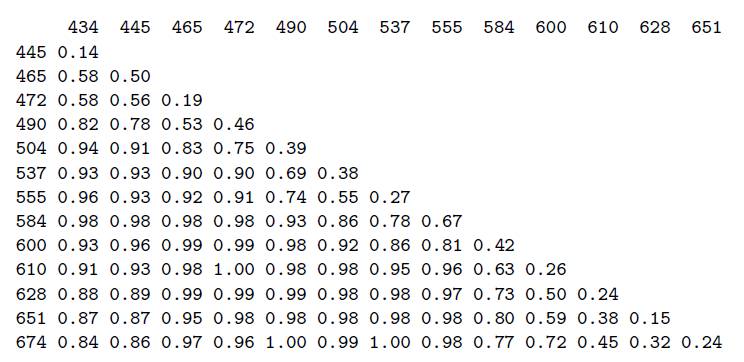 12/24/2020
Pattern recognition
36
cMDS examples
MDS reproduces the well-known two-dimensional color circle.
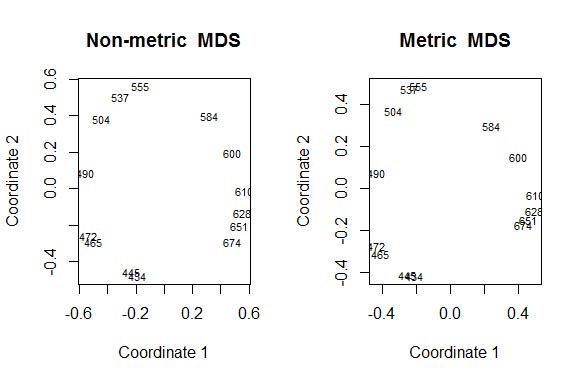 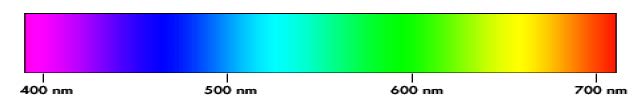 12/24/2020
Pattern recognition
37
cMDS examples
MDS reproduces the well-known two-dimensional color circle.
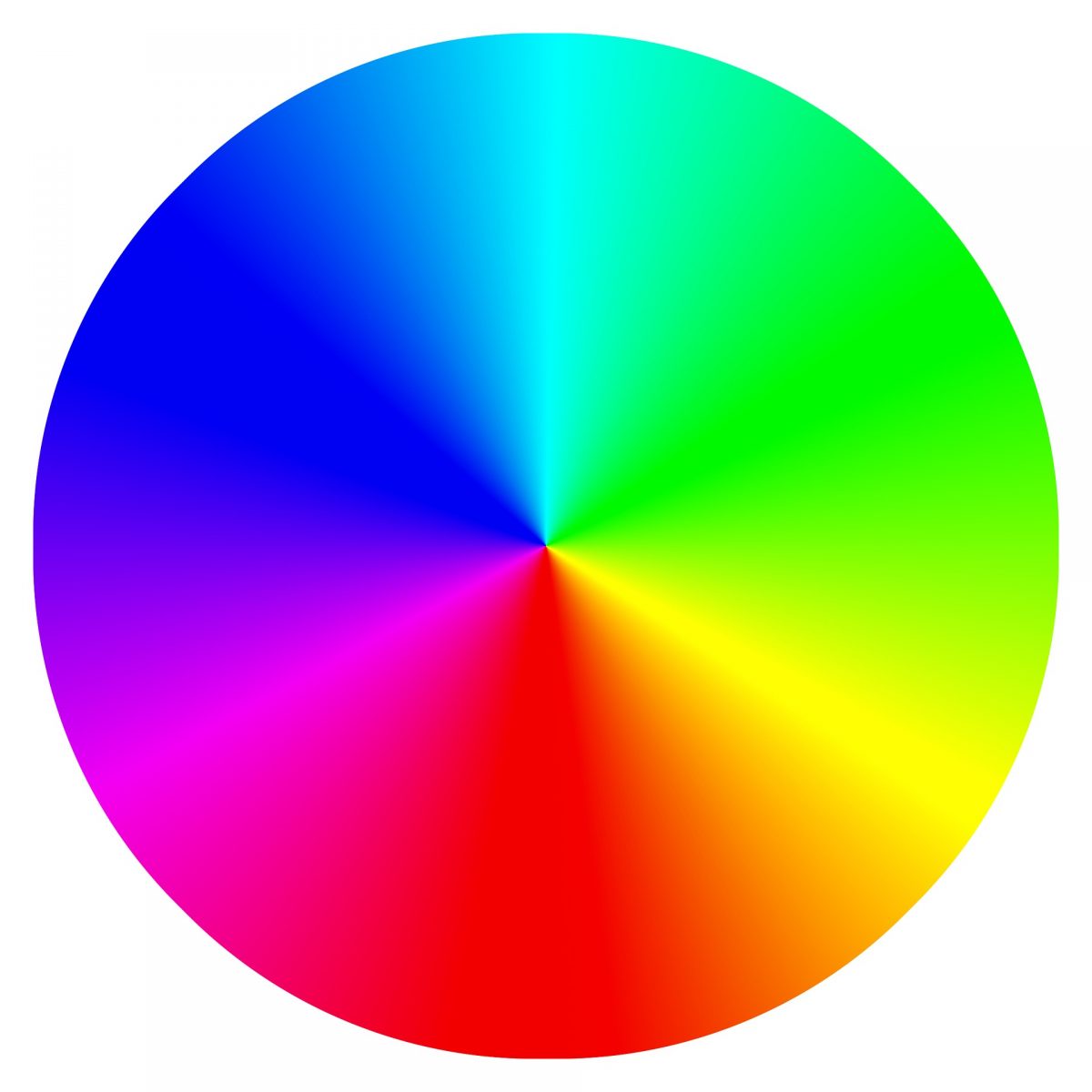 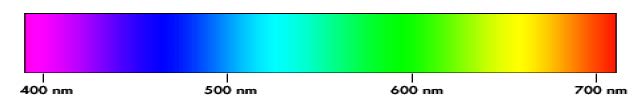 12/24/2020
Pattern recognition
38
Metric learning
Each sample space defines a distance measure on attributes
Our goal is to find a sample space in which samples can be properly grouped under a proper distance measure
How?
We can learn a distance measure
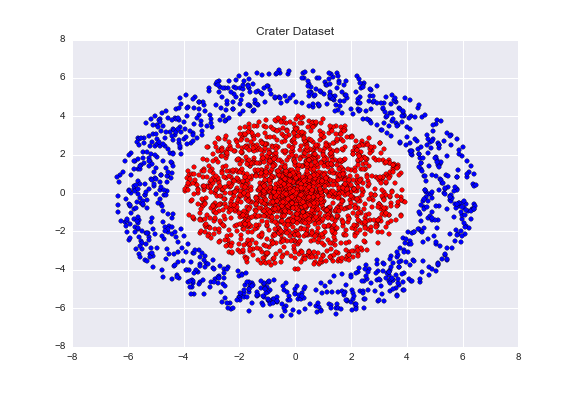 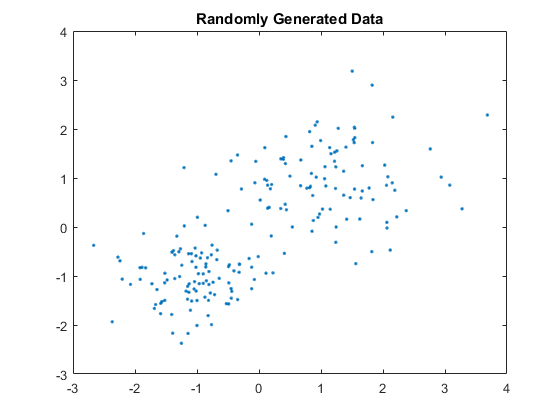 12/23/2020
Pattern recognition
39
Distance measures
12/23/2020
Pattern recognition
40
Extension of Euclidean distance
12/23/2020
Pattern recognition
41
Mahalanobis distance
12/23/2020
Pattern recognition
42
Learn a metric using priori knowledge
12/23/2020
Pattern recognition
43
Dimension reduction using a learned metric
12/23/2020
Pattern recognition
44